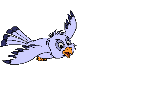 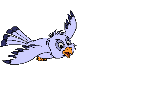 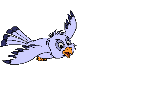 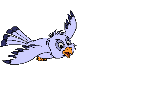 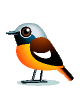 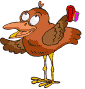 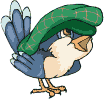 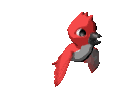 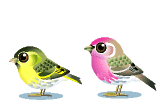 ŠTEBOTAVÉ VERŠÍKY
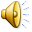 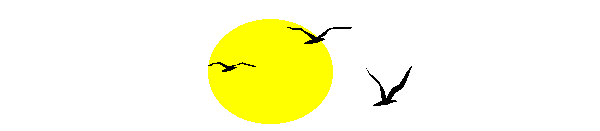 VTÁČI KONCERT
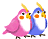 V KONCERTNEJ SÁLE  ZVANEJ SVET
KONÁ SA KONCERT VESELÝ.
NIE SÚ TU HUSLE, ČELA NIET,
BA ANI DIRIGENTA NIETO A PREDSA KAŽDÝ VTÁČIK VIE TO,
ŽE KONCERT RIADI DIRIGENT.

SPEVÁCI  Z NEBA  ZLETELI, 
UŽ ZNEJE ICH SPEV VESELÝ.

NÁSTROJE – ÚTLE ZOBÁČIKY,
SLÁČIKY – MALÉ JAZÝČKY.
VIE ZAHRAŤ BEZ NÔT VEĽKÚ SKLADBU
AJ VTÁČIK CELKOM MALIČKÝ
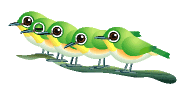 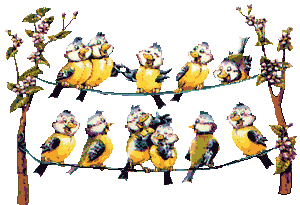 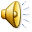 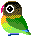 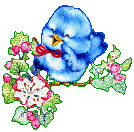 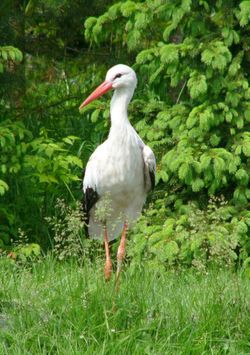 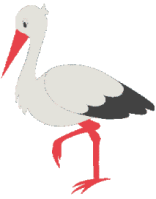 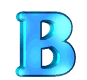 OCIAN
Kráča bocian, kráča
V mláke nohy máča.
Keď tu zrazu naďabí
Na ryby a na žaby.
KLIPI – KLAPI – KLIPI – KLAPI - KLAP
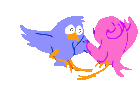 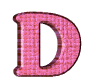 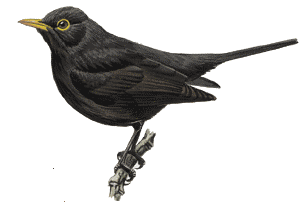 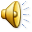 ROZD
ČIERNY DROZD NA SVITE 
ČÍTA SVOJE NOTY.
MILÝM SPEVOM BUDÍ
ĽUDÍ DO ROBOTY.

NA KOŠATOM STROME
VYPISKUJE ZRÁNA,
KEĎ SA VEČER ZOTMÍ,
SPEVOM CHVÁLI PÁNA
TAK –TAK-TAK-TAK- DUK- DUK – DIX – DIX – DIX –TAK – TAK
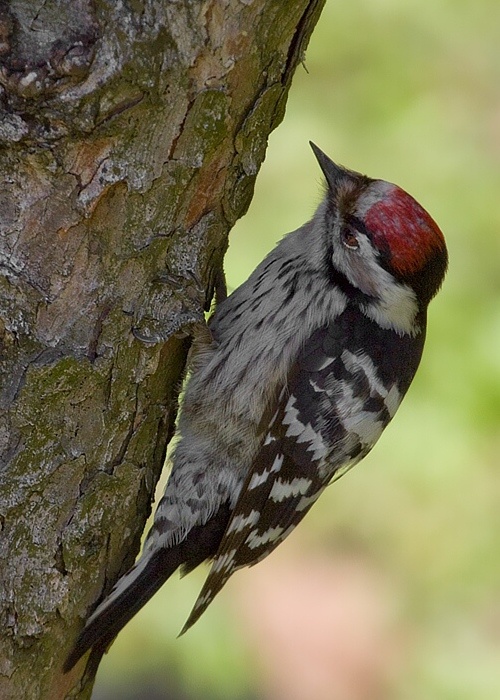 ˇ
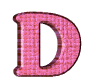 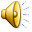 ATEĽ
KLOPI, KLOPI, KLOPI, KLOP,
ĎATEĽ NAŠIEL DOBRÝ DŽOB.
PREKLEPÁVA CHORÉ STROMY,
ČERVOTOČE V DIERE LOVÍ

O ODDYCHU ANI REČI
VYTRVALO STROMY LIEČI.
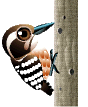 GI – GI – GI –GI –KIK – KIK –KIK –GI-GI-GI-GI – KIK- KIK - KIK
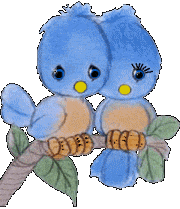 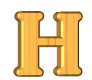 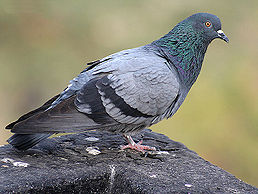 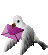 OLUB
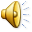 NAŠA BETKA NA NÁMESTIE 
CHODÍ VEĽMI RADA.
OD RADOSTI VYSKAKUJE,
KEĎ HOLÚBKY ZBADÁ

KEĎ HOLÚBKOM NA ZEM DROBÍ
OMRVINKY Z CHLEBA,
ZO STRIECH VŠETCI KU NEJ ZLIETNU
- V OČIACH MÁ KUS NEBA
HÚHÚ – U – HÚHÚ –U – HÚHÚ – U – GRU – U - HU – GRU – U - HU
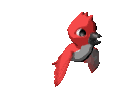 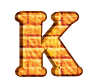 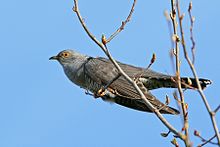 UKUČKA
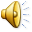 KUKUK – KUKUK – KUKUK – KUKU,
PONAD HORY, PONAD LÚKU
KUKUČKA NÁM KUKÚKA,
RADOSŤ Z JARI PONÚKA.

NEĎALEKO OD SALAŠA
DO CUDZÍCH HNUEZD
VAJCIA ZNÁŠA
Kukuk – kukuk – kukuk – kvikkvik – kvikkvik – koik - koik
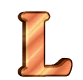 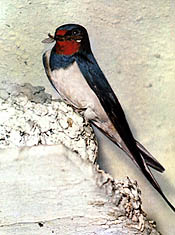 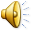 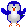 ASTOVIČKA
LASTOVIČKY ŠTEBOTALI, 
ŽE SI SPRAVIA DOMČEK MALÝ.
NAKRESLILI BLATOM PLÁNY 
POD ODKVAPOM AKO VLANI

BODKA K BODKE – BOLA ČIARA,
RADOSŤOU IM OČI ŽIARIA.
KÚSKY BLATA POZLIEPALI
 POSTAVILI DOMČEK MALÝ

 V ŇOM BUDÚ SNÍŤ SVOJE SNÍČKY
 ŠTEBOTAVÉ LASTOVIČKY.
VIT – VIT – VIT – VIT – VIDEVIT – VIT – VIT – VIT – VIDEVIT – VIT – VIT – VIT - VIT
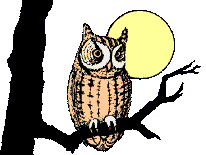 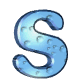 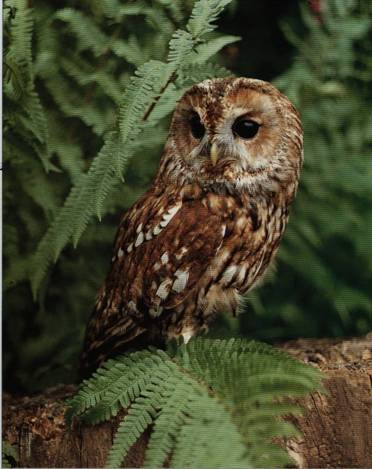 OVA
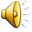 KTO TO V NOCI HÚKANA KONÁRI BUKA?TO TÁ SOVA STARÁTAKÉ DIVY STVÁRA.VESELO SI HÚKANA KONÁRI BUKA
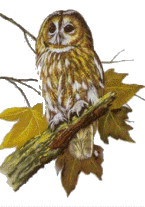 HÚ – HÚ – HÚ – HÚ – HU – HU – HU -HU
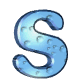 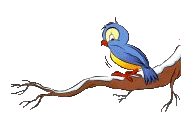 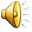 LÁVIK
SPIEVA SLÁVIK ROZOCHVENE,
SPIEVA VŠETKÝM DEŤOM.
JEHO PIESEŇ K NEBU LETÍ
LETÍ ŠÍRYM SVETOM.

JEHO PIESEŇ MELODICKÁ
BOLESŤ NÁM UTÍŠI,
JE NAJKRAJŠOU MALÓDIOU
V ŠTEBOTAVEJ RÍŠI.
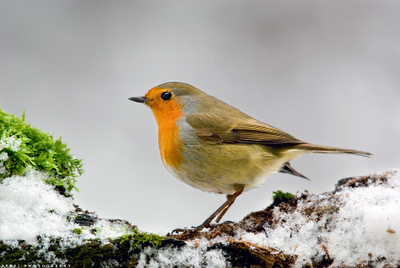 DYDYDY – LÓLÓLÓLÓ- DYDYDYDY – LÓLÓLÓLÓ - DY – LÓLÓLÓLÓ
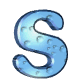 HÁDALI SA STRAKY,
KTORÁ KRAJŠIE ŠKRIEKA
A KTORÁ MÁ V KRÍDLACH
STRAKATEJŠIE PIERKA.

POROVNALI PIERKA,
ZAŠKRIEKALI ZNOVA.
ROZRIEŠILA ICH SPOR 
MÚDRA  PANI SOVA:

„ŠKRIEKATE ŠKREKĽAVO
VÁŠ ŠKREK JE UŽ TAKÝ –
A STRAKATÉ PIERKA
MAJÚ VŠETKY STRAKY.“
TRAKA
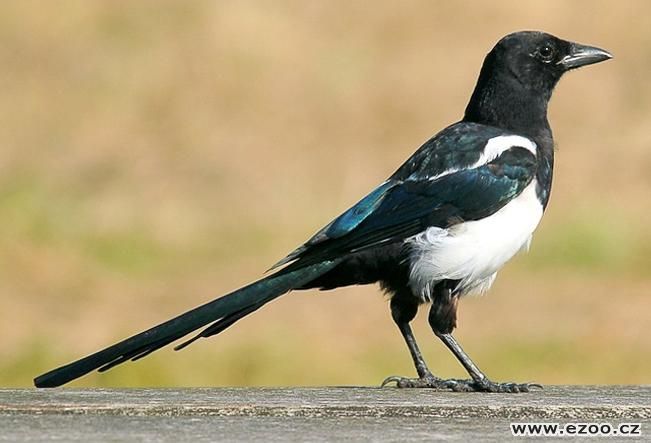 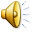 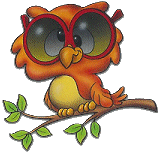 ČAK – ČAK – ČAK – ČAK – ČA – RA –RA – RA- RAK – ČAK – ČAK – ČAK - ČA
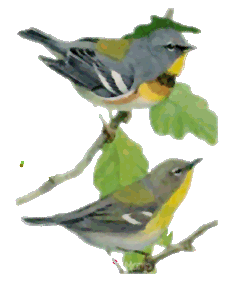 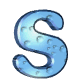 ÝKORKA
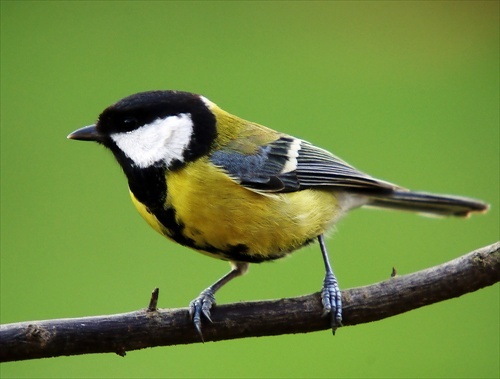 SNEH ZASYPAL VŠETKO VÔKOL
A MRÁZ ŠTÍPE LÍČKA,
VTÁČIKY SA ZIMOU TRASÚ,
HĽADIA DO NEBÍČKA.

AJ SÝKORKA PRILETELA
 ONA JE UŽ TAKÁ,
 SADÁ DEŤOM NA KŔMIDLA,
 OMRVINKY ČAKÁ.
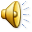 CÍ – CÍ – C´- CIT – ČU – R –R –R- CÍ – CÍ CÍ – CIT – ČU – R –R –R –CÍ –CÍ - CÍ
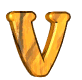 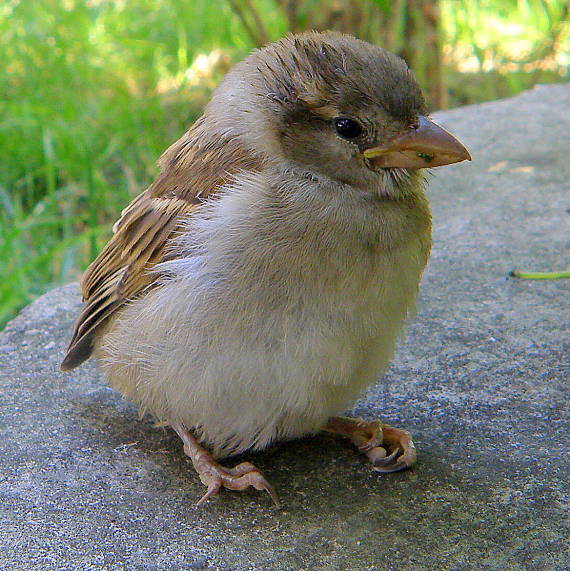 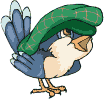 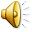 RABEC
ČIM – ČA – RA – RA ČIM –ČA – RI
ČVIRIKÁM UŽ OD JARI.
ČVIRIKÁVAM AKO NIK,
JA SOM VRABEC ČVIRIRIK.

ČVIRIKAJÚ VRABCI NAŠI
NA HUMNE AJ NA SALAŠI.
NÁŠ BODRÍK SA STÁLE JAŠÍ,
VYSKAKUJE, VRABCE PLAŠÍ.
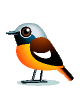 ČIM – ČA- RA - RA – ČIM – ČA –RI – ČILP – ČILP –ČILP – ČIM – ČA – RA - RA